Transforming Scientific Data Standardization and Interoperability with Large Language Models (LLMs)
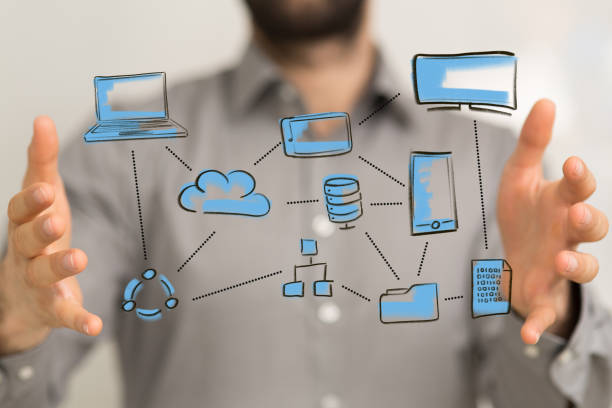 Veerasamy “Ravi” Ravichandran, PhD.NIDDK
Using Large Language Models (LLMs) to standardize scientific data
Data Format Standardization:
Parsing and Conversion of data
Automatic extraction of Metadata

Data Annotation:
Semantic Annotation
Entity Recognition

Data Quality Assessment:
Error Detection
Data Cleaning

Data Description and Documentation:
Automatic Documentation
Linked Data
Using Large Language Models (LLMs) to standardize scientific data
Data Search and Discovery:
Natural Language Queries
Recommendation Systems

Data Governance and Compliance:
Privacy and Security
Version Control

Collaboration and Communication:
Chatbots and Virtual Assistants
Data Translation

Continuous Improvement:
Feedback Loops
The Advantages of LLMs in Standardizing Scientific Data
Enhanced Efficiency

Standardized Format

Improved Quality

Increased Consistency

Enhanced Common Data Elements (CDEs) 

Standardized Metadata

Standardized Ontologies and Vocabularies


Knowledge-driven recommendations